Plane Table Surveying
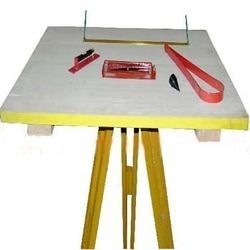 Prof Gaikwad K.S.
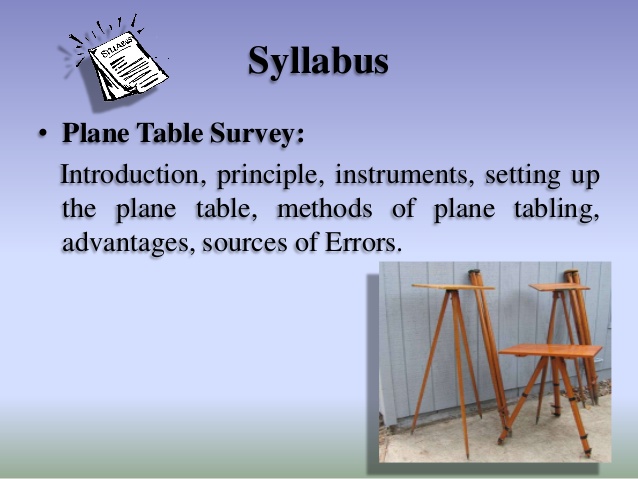 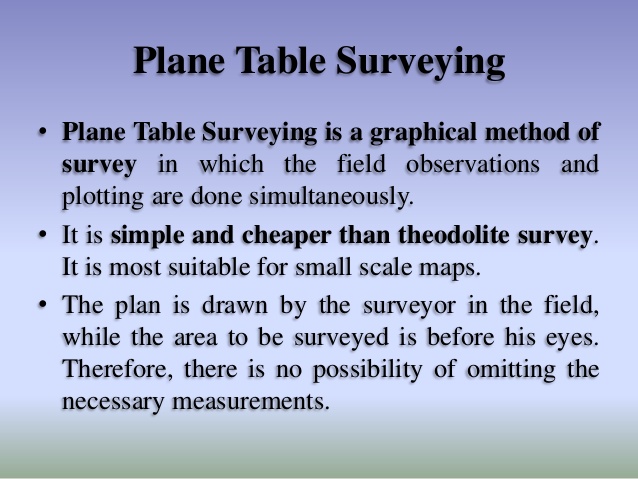 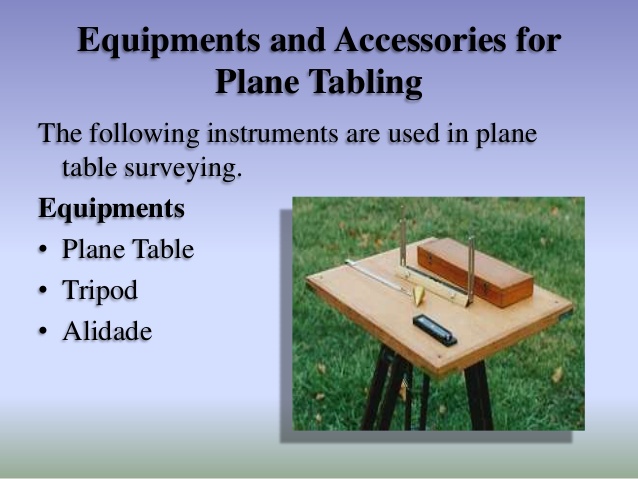 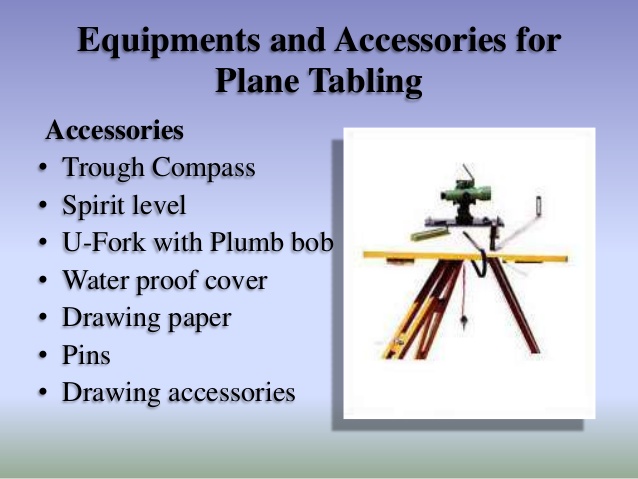 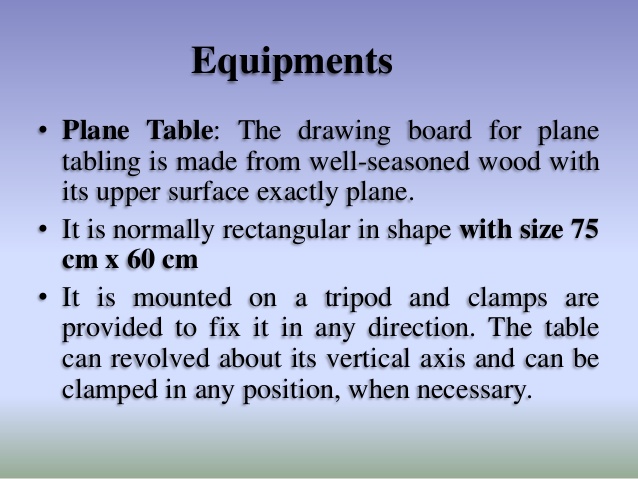 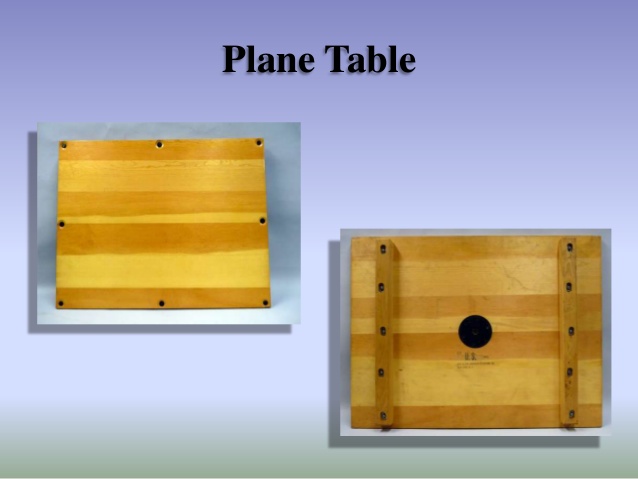 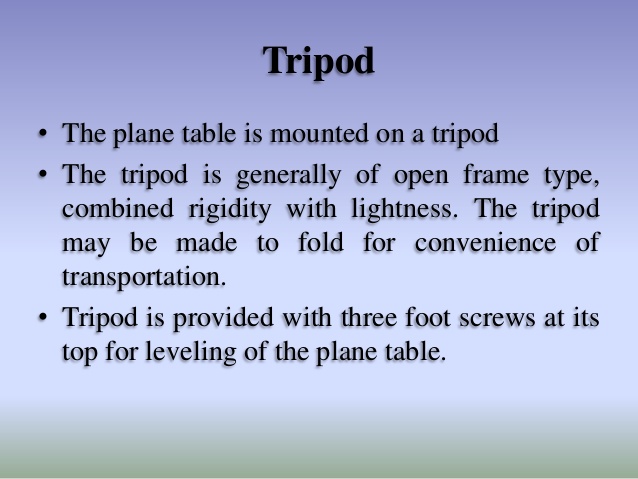 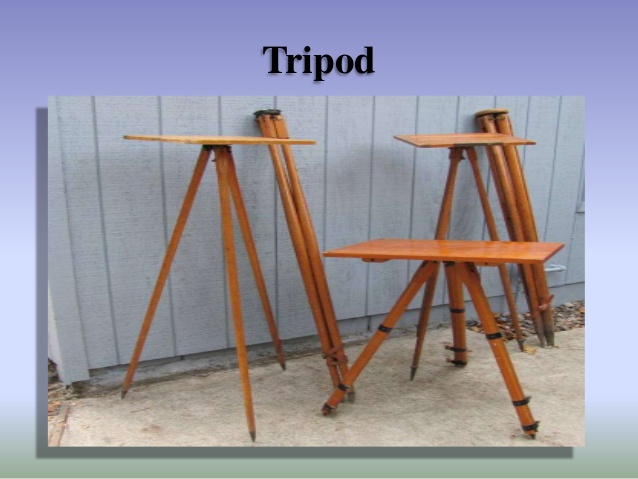 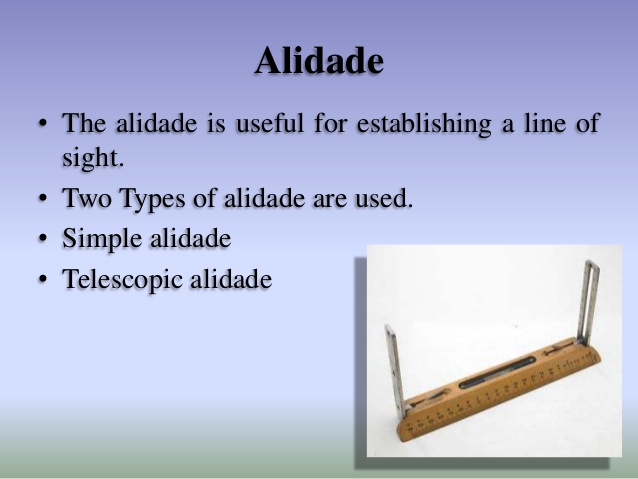 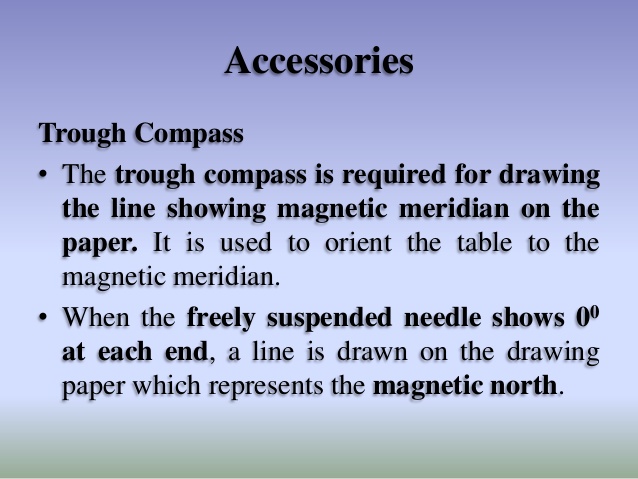 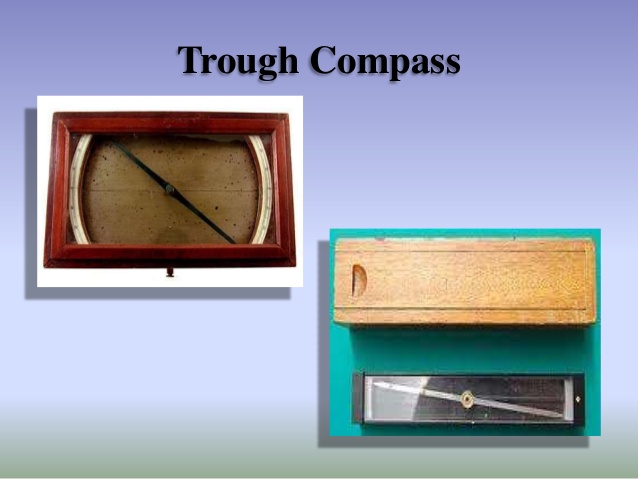 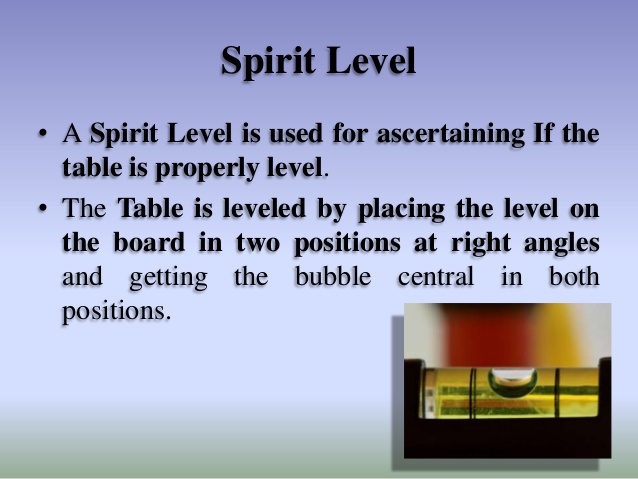 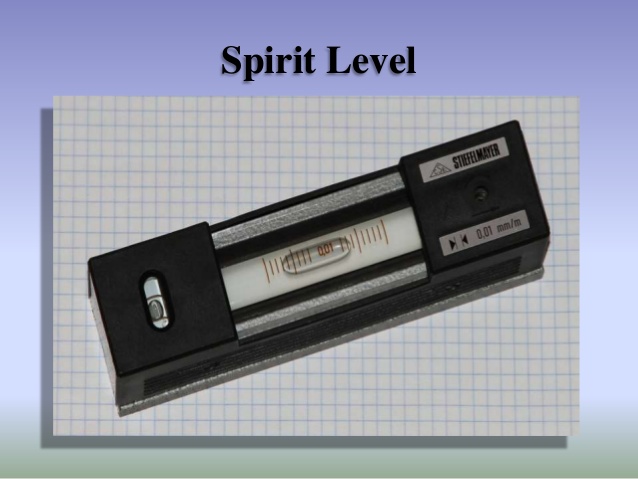 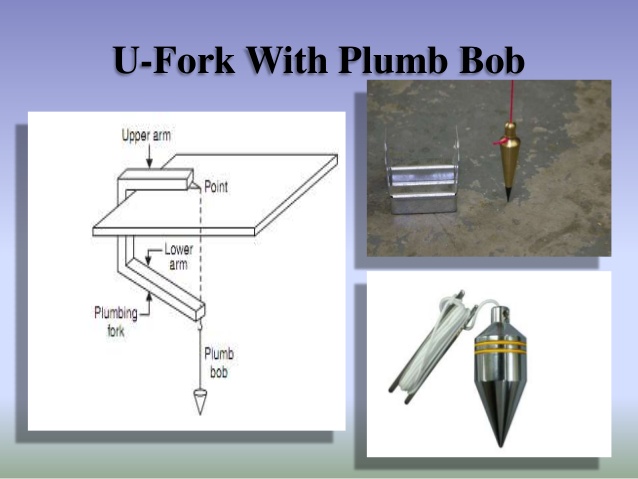 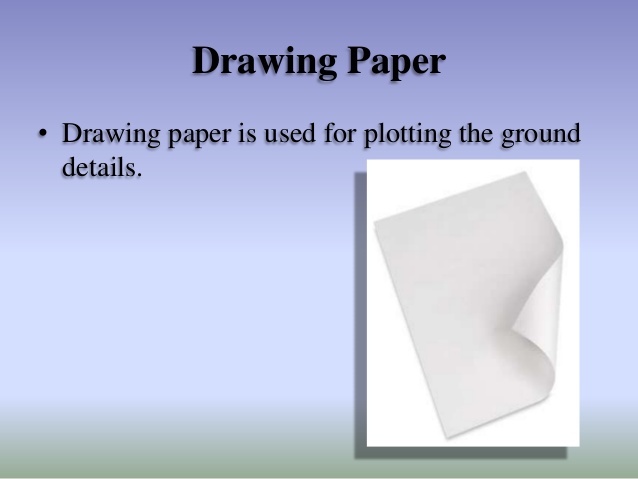 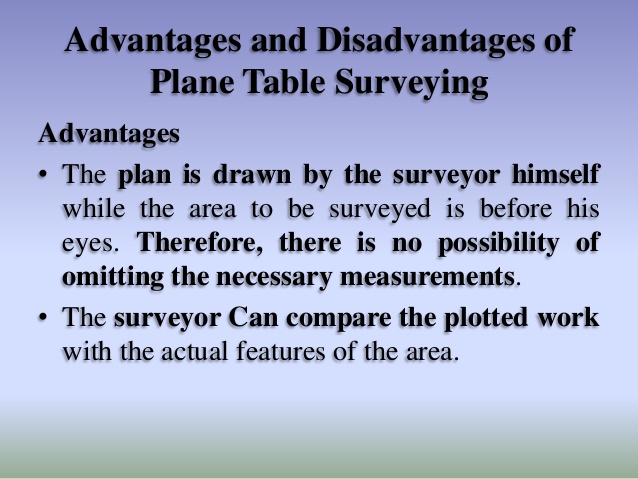 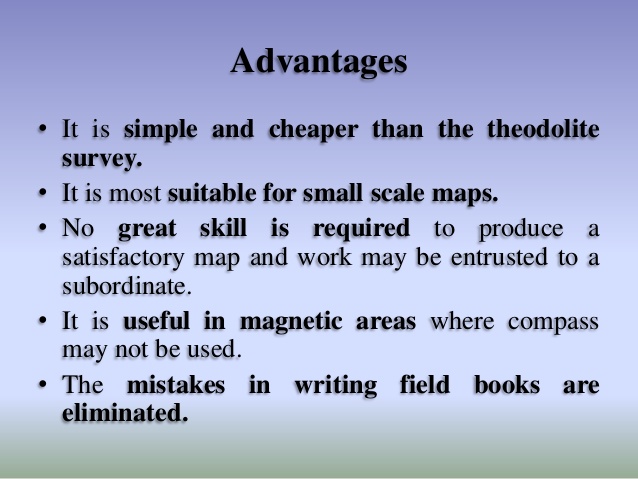 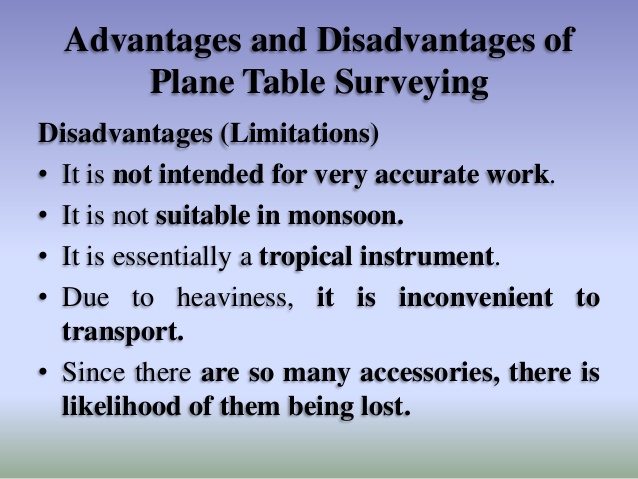 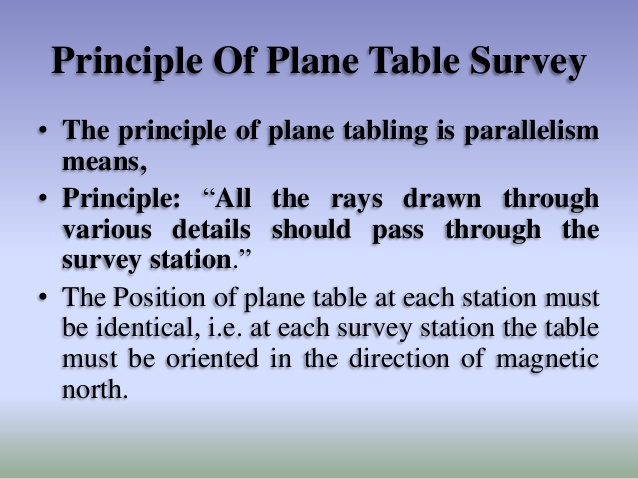 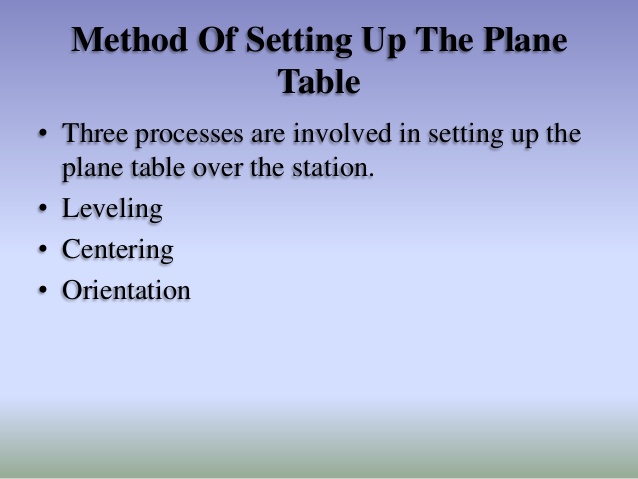 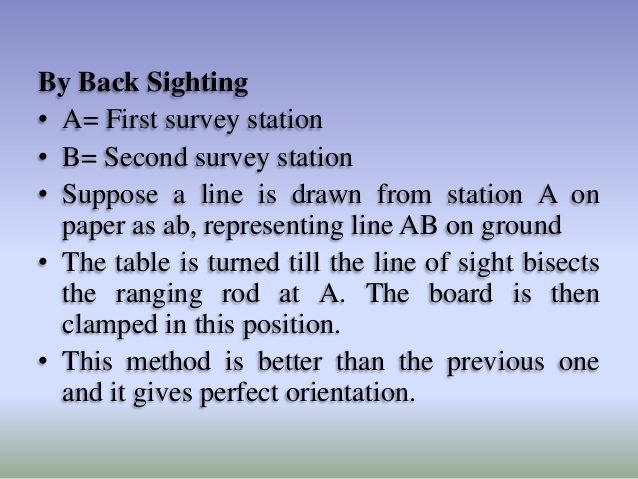 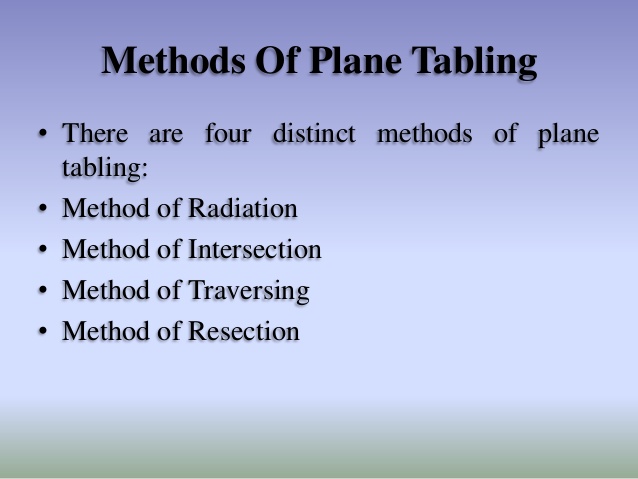 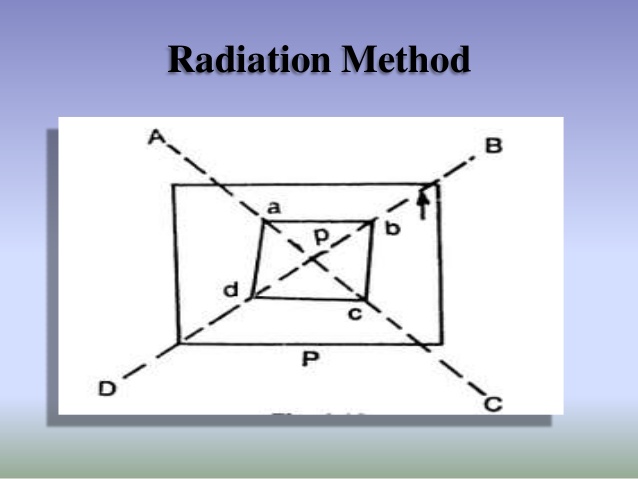 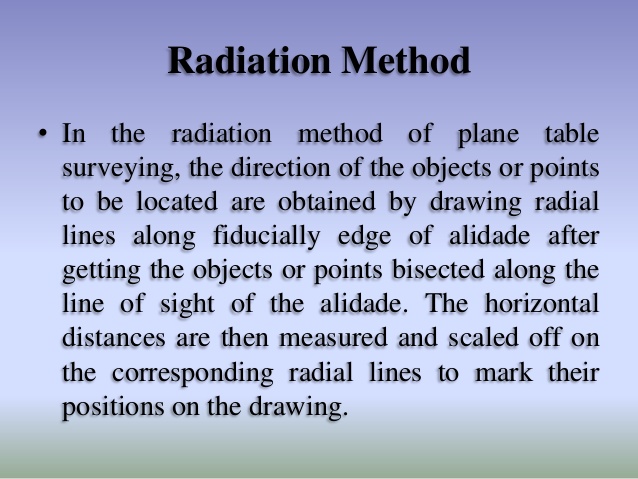 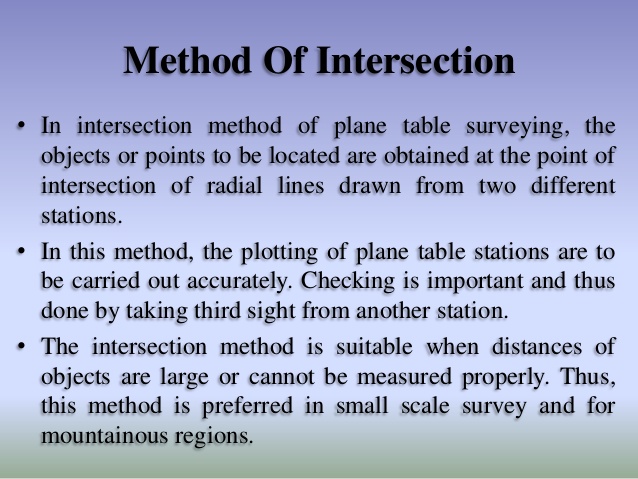 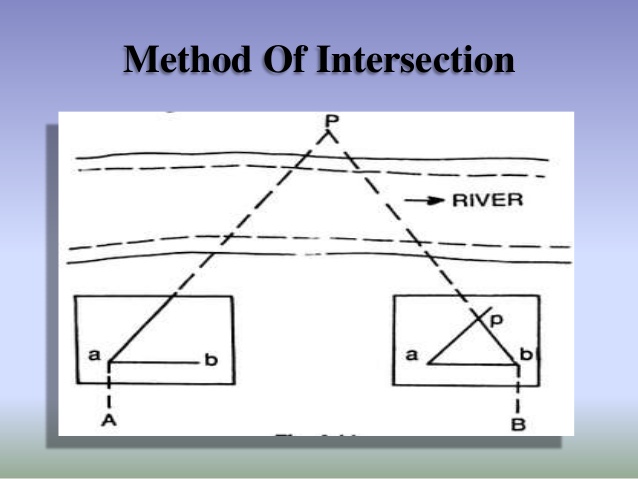 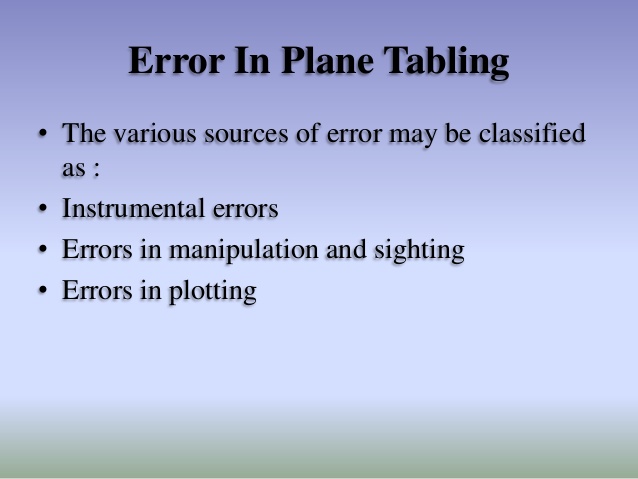 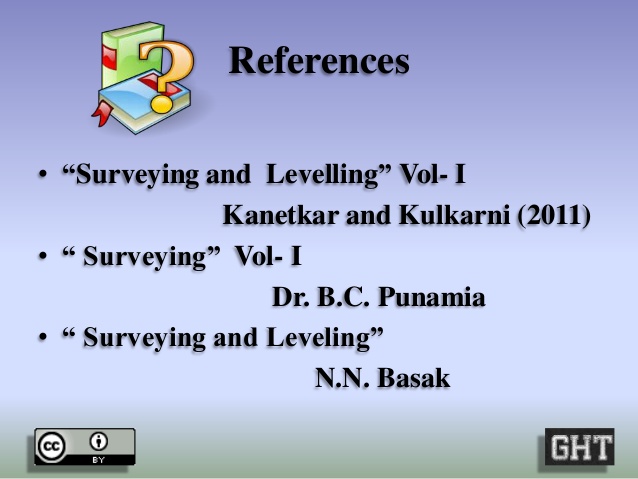 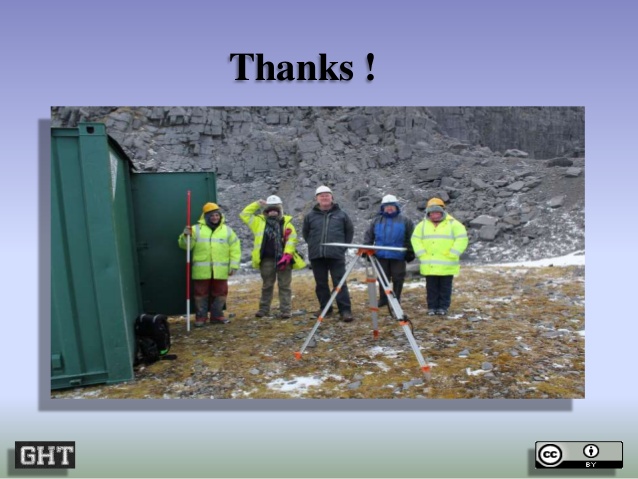